Essen in Tschechien
Typische Essen
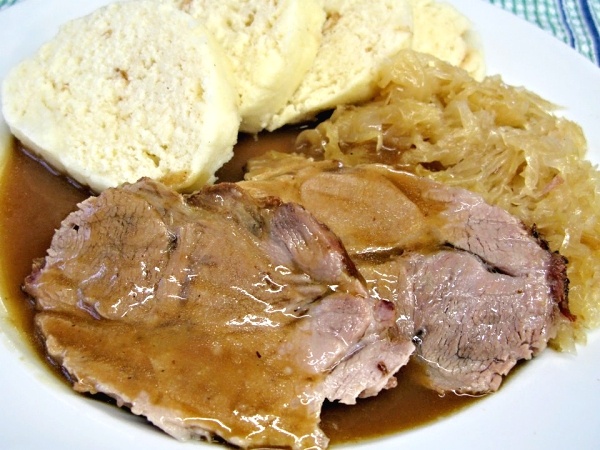 Knedlo-vepřo-zelo
Schnitzel
Svíčková
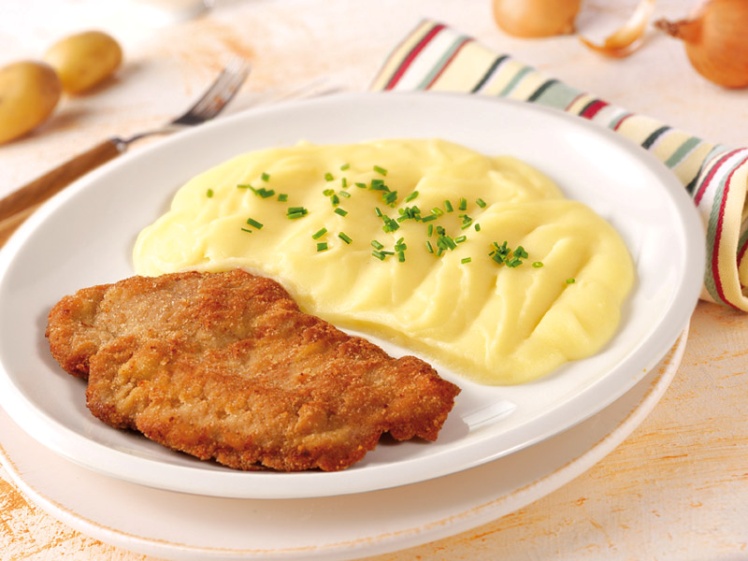 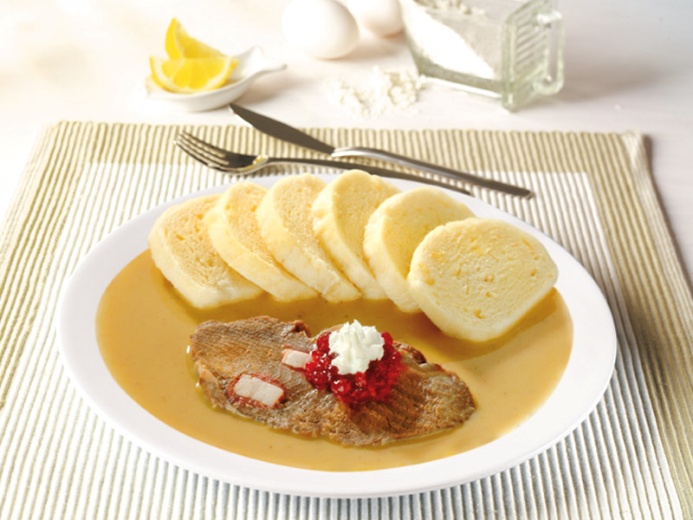 Andere typische Essen
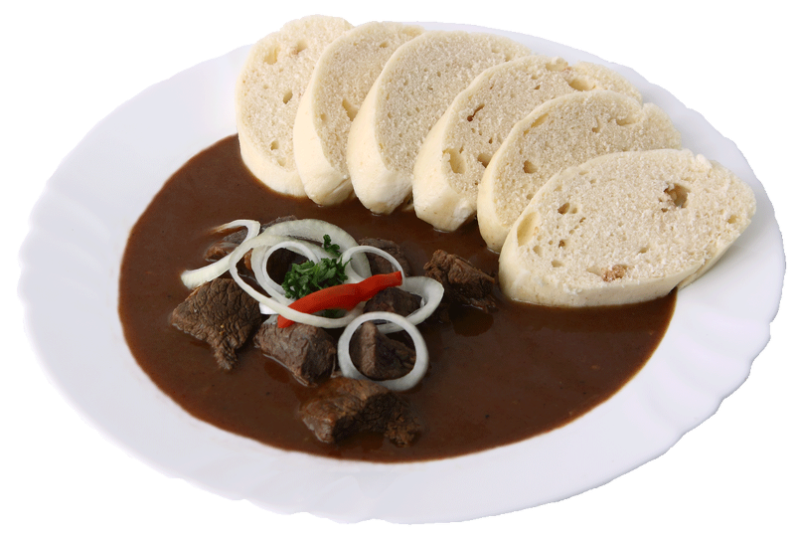 Gulasch
Sülze
Dumplings mit Obst
Knoblauchsuppe
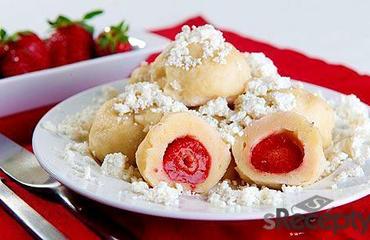 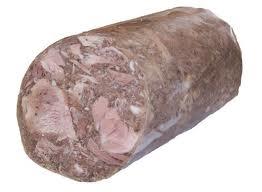 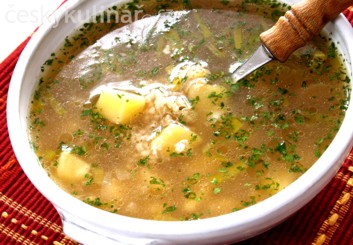 Mein Lieblingsessen
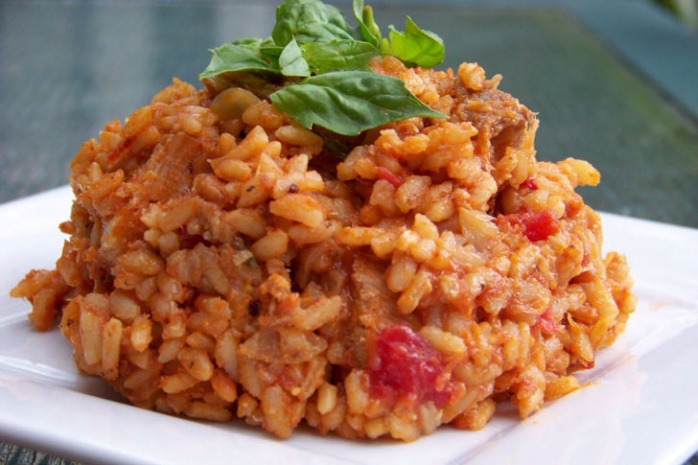 Risotto
Wurst – Fleisch
Olmützer Quargel
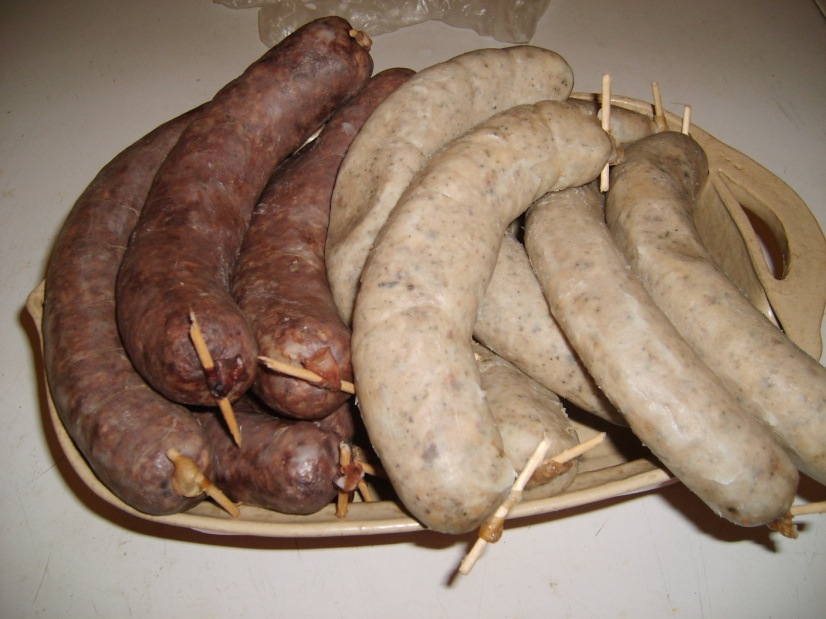 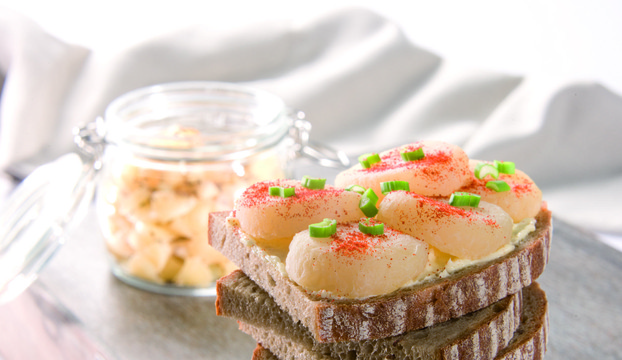